Problèmes d’initialisation
1
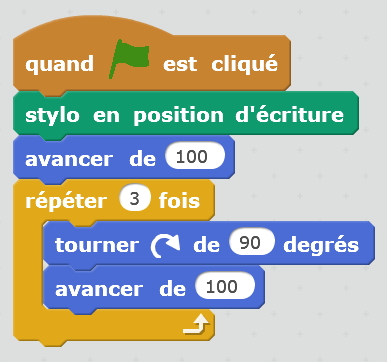 Que dessine ce script ?
A. Un carré 
B. Un triangle
C. Trois carrés
D. Aucune figure connue
2
Quelle(s) brique(s) faut-il ajouter pour que le programme dessine la même figure au même endroit lorsqu’on le réexécute ?
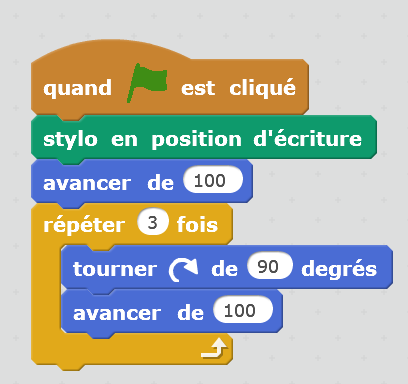 A. 
B. 
C. 
D.
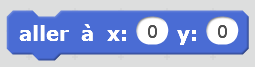 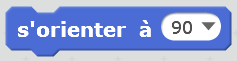 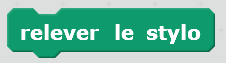 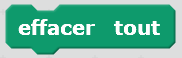 3
Quelle(s) brique(s) faut-il ajouter pour que le programme dessine la même figure au même endroit lorsqu’on le réexécute ?
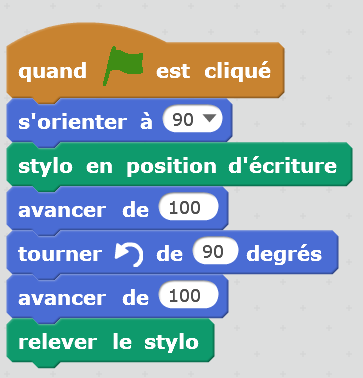 A. 
B. 
C. 
D.
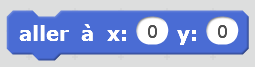 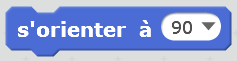 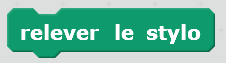 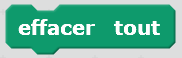 4
Que dessine ce programme quand on l’exécute ?
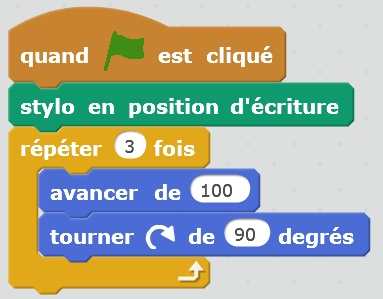 A. 
B. 
C.
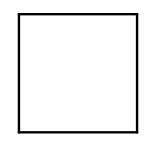 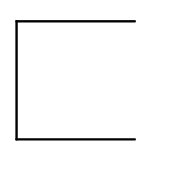 5
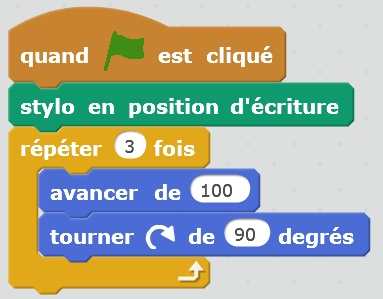 Dans quel ordre faut-il placer toutes ces briques au début du script pour que le programme dessine la même figure au même endroit lorsqu’on le réexécute ?
C
D
A
B
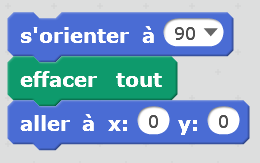 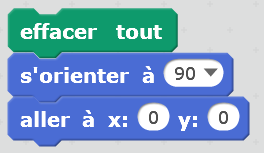 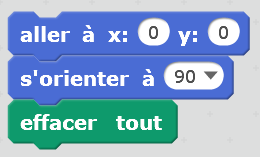 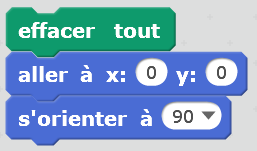 6
On a exécuté deux fois ce programme et on a obtenu 
deux carrés côte à côte.
 Quelle(s) brique(s) faut-il ajouter en début de programme pour n’obtenir qu’un seul carré à chaque exécution ?
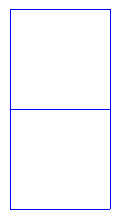 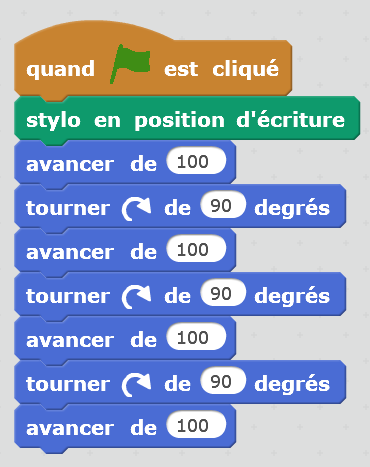 A. 
B. 
C. 
D.
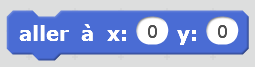 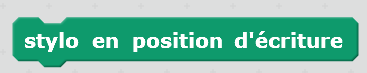 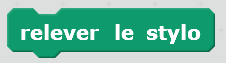 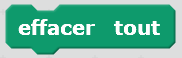 Correction
1
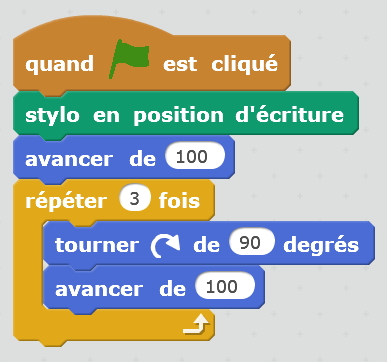 Que dessine ce script ?
A. Un carré 
B. Un triangle
C. Trois carrés
D. Aucune figure connue
2
Quelle(s) brique(s) faut-il ajouter pour que le programme dessine la même figure au même endroit lorsqu’on le réexécute ?
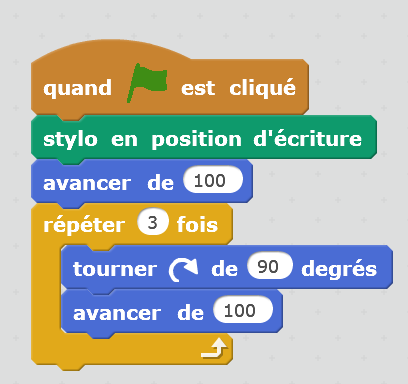 A. 
B. 
C. 
D.
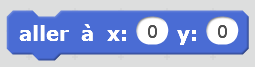 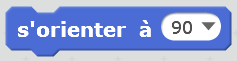 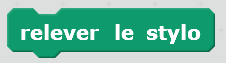 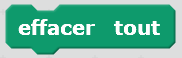 3
Quelle(s) brique(s) faut-il ajouter pour que le programme dessine la même figure au même endroit lorsqu’on le réexécute ?
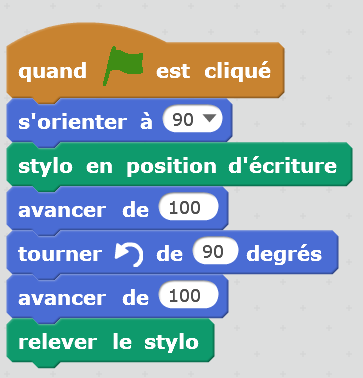 A. 
B. 
C. 
D.
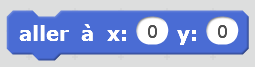 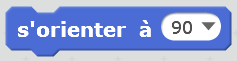 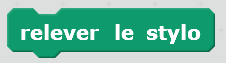 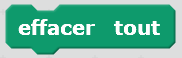 4
Que dessine ce programme quand on l’exécute ?
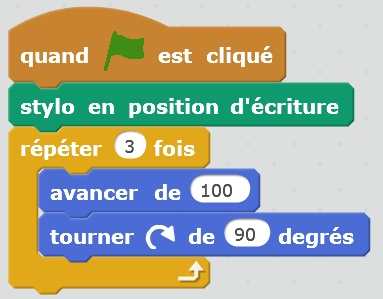 A. 
B. 
C.
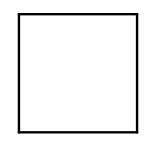 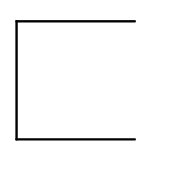 5
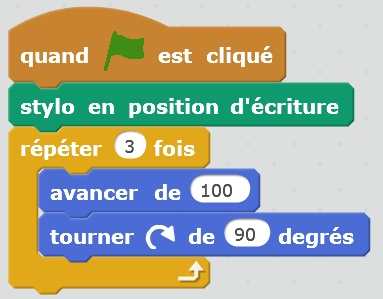 Dans quel ordre faut-il placer toutes ces briques au début du script pour que le programme dessine la même figure au même endroit lorsqu’on le réexécute ?
C
D
A
B
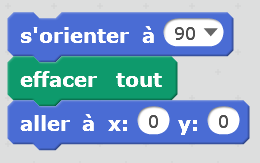 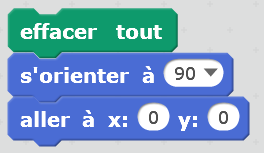 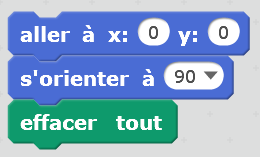 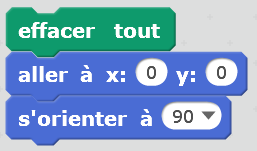 6
On a exécuté deux fois ce programme et on a obtenu 
deux carrés côte à côte.
 Quelle(s) brique(s) faut-il ajouter en début de programme pour n’obtenir qu’un seul carré à chaque exécution ?
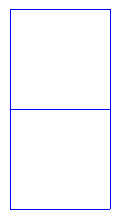 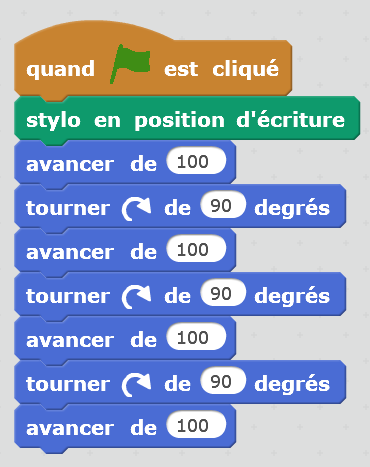 A. 
B. 
C. 
D.
Il y a trois solutions possibles ; on peut mettre soit l’une seule, soit l’autre seule, soit les deux (peu utile).
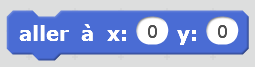 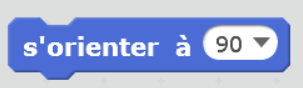 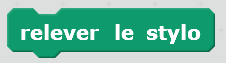 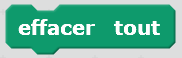 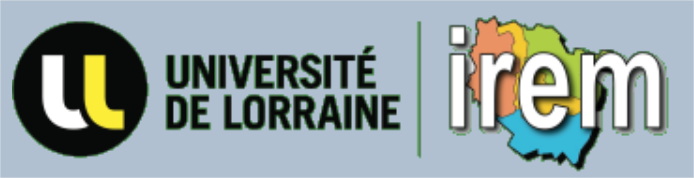